Cultura
Cultura
Cultura
Cultura
Cultura
Cultura
Cultura
Cultura
Cultura
Cultura
Cultura
Tomate
Tomate
Tomate
Tomate
Tomate
Tomate
Tomate
Tomate
Tomate
Tomate
Tomate
Universidade Federal do Acre
Centro de Ciências Biológicas e da Natureza
Pet - Agronomia
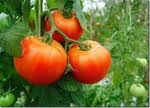 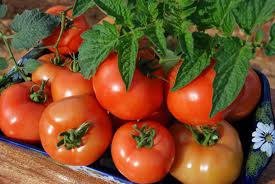 Cultura
Cultura
Cultura
Cultura
Cultura
Cultura
Cultura
Cultura
Cultura
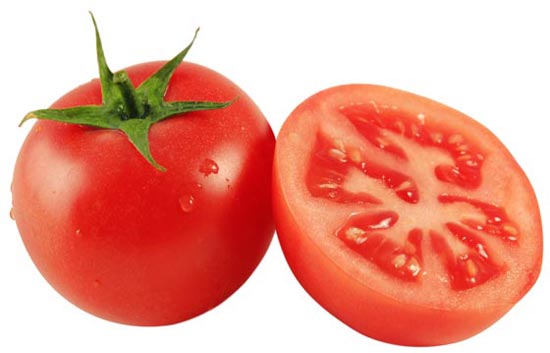 do
do
do
do
do
do
do
do
do
do
do
do
do
do
do
do
do
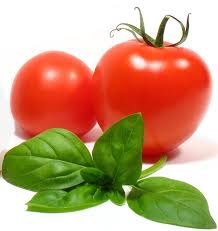 Tomate
Tomate
Tomate
Tomate
Tomate
Tomate
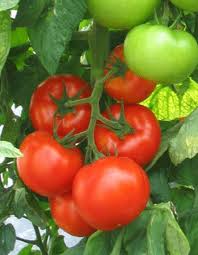 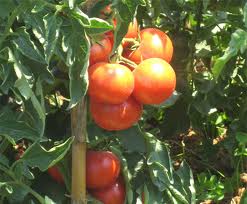 Petiana: Josilene Ferreira Rocha
Tutor: José Ribamar T. da Silva
Introdução
Cultura do Tomate
Originária dos Andes;
Segunda olerícola mais produzida no Brasil;
Pertence à família Solanaceae.
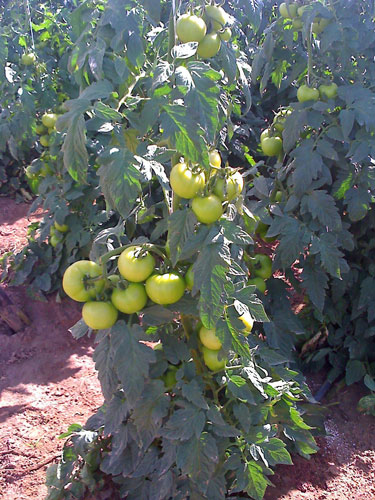 Cultura exigente no manejo e 	condições ambientais.
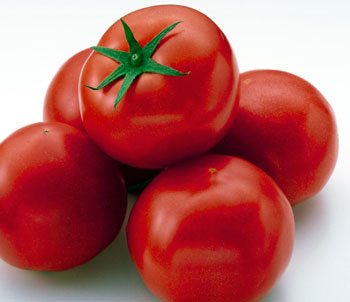 Produção
Cultura do Tomate
Principais fases da cultura do tomate:
■ Germinação;
■ Desenvolvimento vegetativo;
■ Floração;
■ Vingamento;
■ Crescimento do fruto.
Fatores limitante
Cultura do Tomate
Principais fatores que limitam a produtividade da         	cultura do tomate:
■ Temperatura;
■ Humidade relativa (HR);
■ Quantidade de água fornecida;
■ Radiação PAR;
■ Nutrição.
Clima favorável
Cultura do Tomate
Tropical de altitude, Subtropical e Temperado;
O tomateiro precisa de variação de temperatura de 	21-28 ºC no dia e 15-20 ºC à noite;
Acima de 35 ºC há prejuízo na frutificação;
Temperaturas baixas retardam germinação e 	desenvolvimento;
A planta requer em torno de 1.000 mm/ano.
Época de Plantio
Cultura do Tomate
A Campo:
Período seco: Março a maio;
Menor incidência de doenças e plantas invasoras;
Em estufa:
Período chuvoso: mas pode produzir durante todo 	o ano;
Oferece maior desafio, com a umidade e 	temperatura elevada;
Maior exigência em pulverizações e tratos culturais.
Cultivares
Cultura do Tomate
São reunidas em 5 grupos:
Santa Cruz;
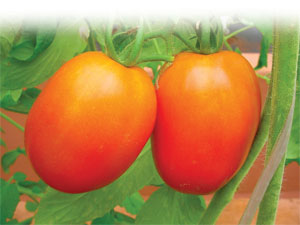 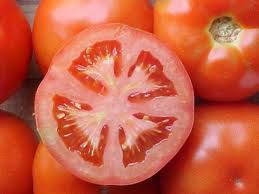 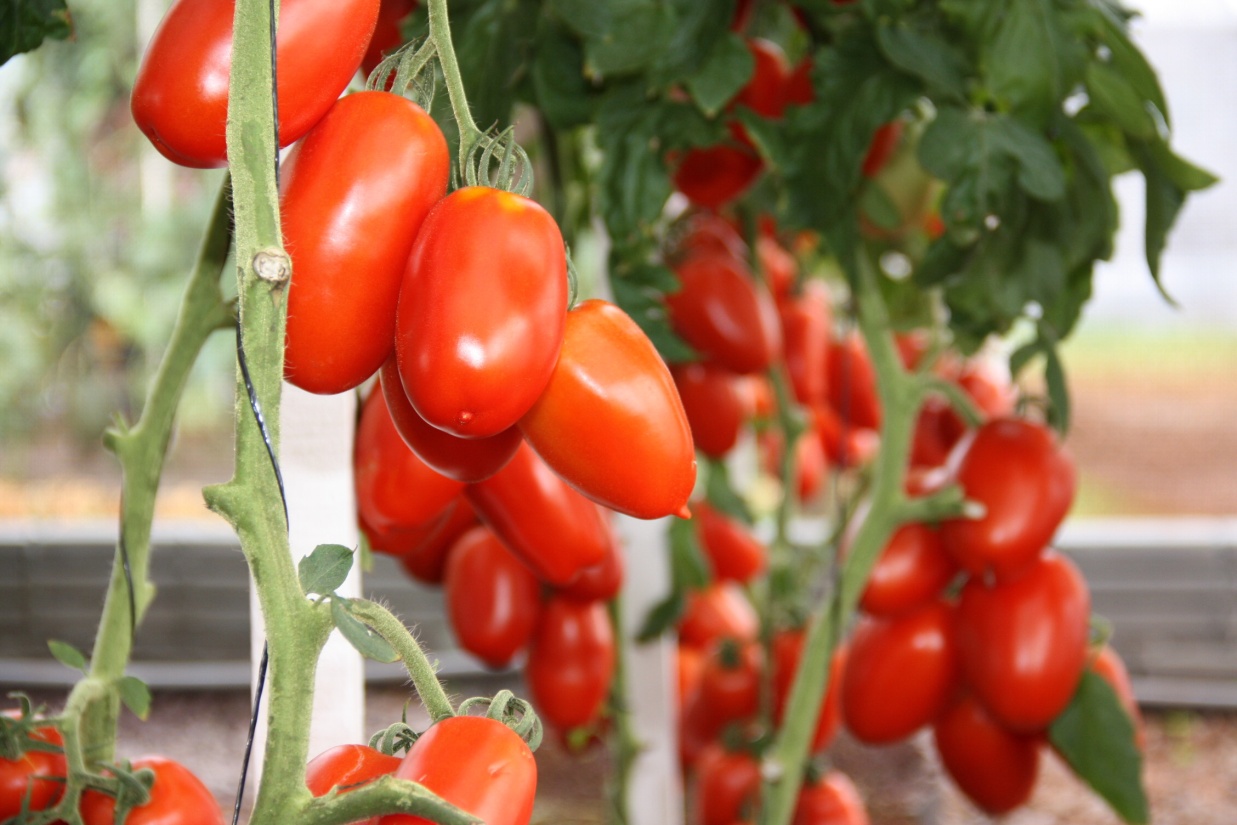 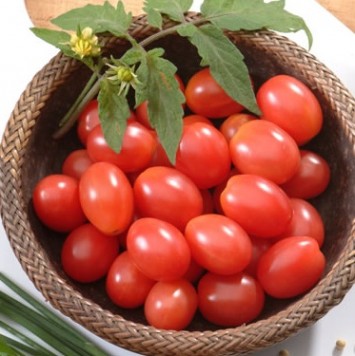 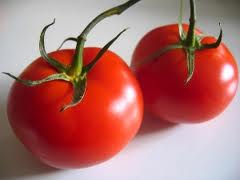 Salada;
Cereja;
Italiano;
Agroindustrial.
Propagação
Cultura do Tomate
Produção de muda: em bandejas de isopor ou em 	copos descartável;
Molhar diariamente as mudas nessa fase inicial;
Manter as mudas protegidas contra o ataque de 	pragas e doenças.
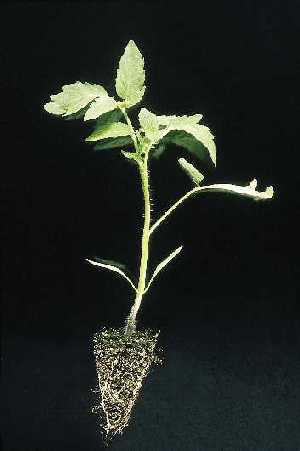 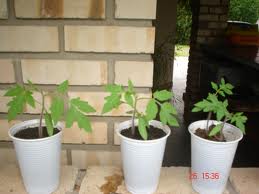 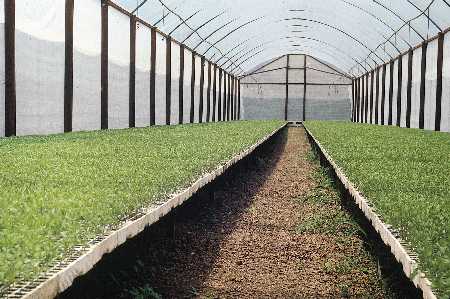 Solo
Cultura do Tomate
Preferencial: areno argiloso;
Profundo;
Bem drenado;
Bom teor de Ca, Mg e M.O;
pH entre 5,5 e 6,5.
Plantio
Cultura do Tomate
Análise de solo e laudo de recomendação;
Aração e  gradagem (15-20cm);
Fazer leras com covas de 20 x 20 cm;
Adicionar 1kg de esterco e adubação de NPK de 	acordo com o laudo por cova.
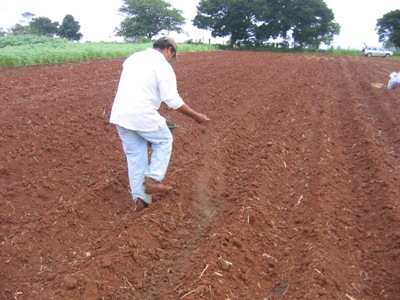 Trasplante
Cultura do Tomate
Após as mudas atingirem de quatro a cinco folhas;
Atingirem de 7 a 10 cm de altura;
Enterrar até os cotilédonos sem apertar muito;
Horário ideal: pela manhã ou a tarde;
Após a replanta irrigar bem para evitar o stress da 	planta.
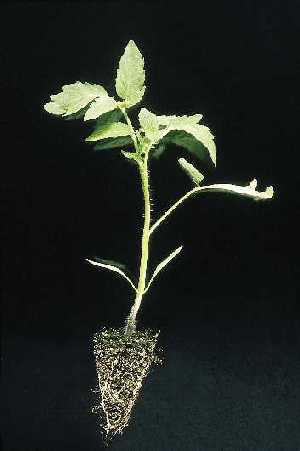 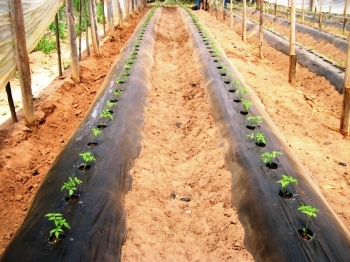 Espaçamento  e Técnica
Cultura do Tomate
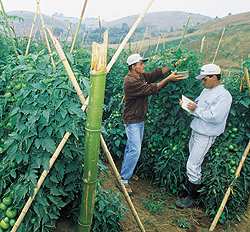 100 a120 cm entre fileiras;
40 a 70 cm dentro das fileiras;
Cultivares Santa Cruz, pode 	utilizar duas mudas no 	copinho;
Culturas rasteiras pode utilizar fileiras duplas sobre 	um canteiro de 130 x 50 x 30 cm;
Deixando também duas plantas por cova.
Tratos culturais
Cultura do Tomate
Tutoragem:
Amarrar varas de bambu ou madeira de 1,80 m de 	altura em cada planta.
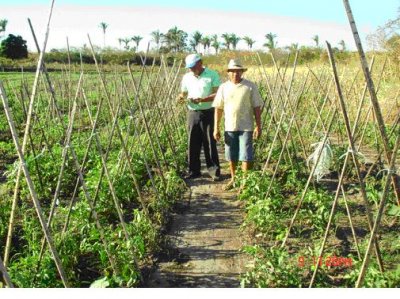 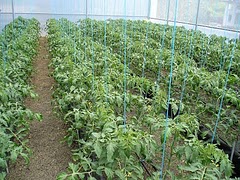 Tratos culturais
Cultura do Tomate
Controle de Plantas invasoras:
Capinas: Manter o cuidado para não ferir as raízes;
Pulverização com herbicidas: Utilizado em culturas 	rasteiras;
Já existe herbicidas para o uso em tomaticultura.
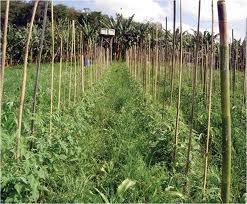 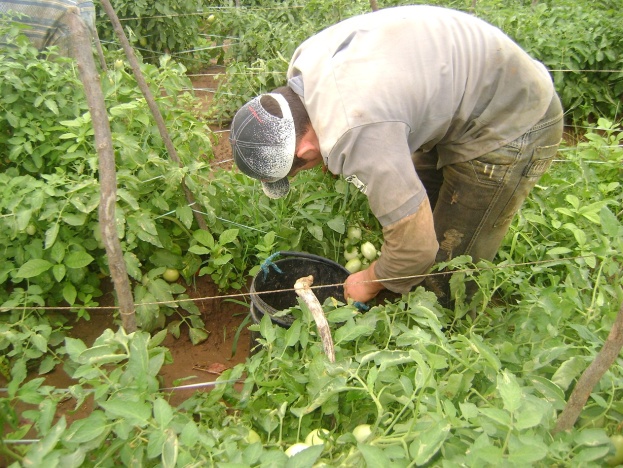 Tratos culturais
Cultura do Tomate
Poda:
Eliminação dos brotos não produtivo (ladrões);
Esta operação deve ser feita quando os brotos 	ainda jovem;
Os cortes não poderão deixar feridas: Doenças.
Tratos culturais
Cultura do Tomate
Desfolha:
Eliminação de algumas folhas;
Vantagens:
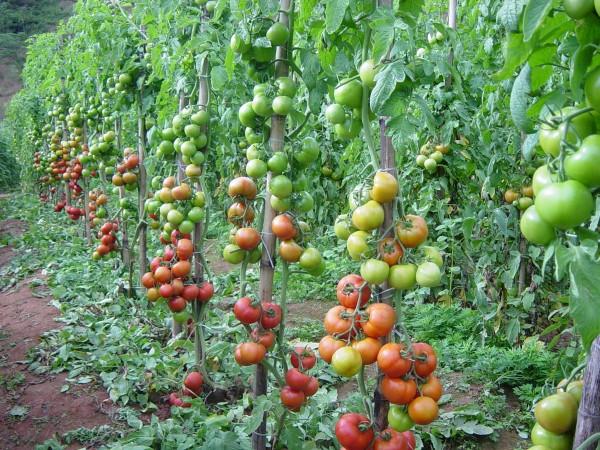 ■ Melhora o arejamento;
■ Iluminação;
■ Polinização;
A desfolha não deve ser 	muito severa, pois a 	planta 	se “alimenta” 	pelas folhas.
Tratos culturais
Cultura do Tomate
Desponta:
Utiliza-se esse método quando as cultivares são de 	crescimento indeterminado;
Após atingirem a altura desejada faz-se um corte 	no caule eliminando o rebento terminal:
Vantagens:
■ Reduzir o ciclo da cultura;
■ Obter frutos mais precoces;
■ Maior qualidade.
Tratos culturais
Cultura do Tomate
Monda dos frutos:
Eliminação de alguns frutos ainda jovens;
Vantagens:
■ Manter o equilíbrio da quantidade de frutos;
■ Melhorar o calibre.
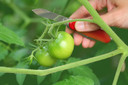 Pragas
Cultura do Tomate
Brocas-dos-Frutos:
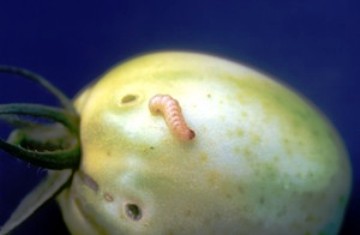 São larvas que penetra nos                               	frutos ainda pequenos e 	abrem galerias no seu interior;
Controle:
Rotação de cultura;
Eliminação de tomatais afetados;
Escolher época de plantio propício;
Efetuar pulverizações com inseticidas;
Aplicar inseticidas granulados sistêmicos.
Pragas
Cultura do Tomate
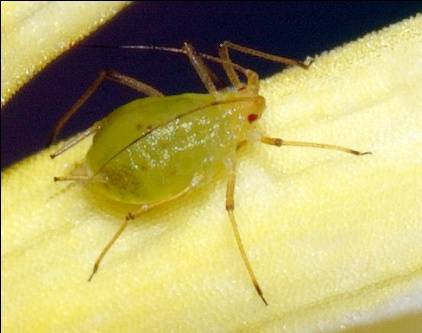 Pulgões:
Sugam seiva e também 	são vetores de viroses;
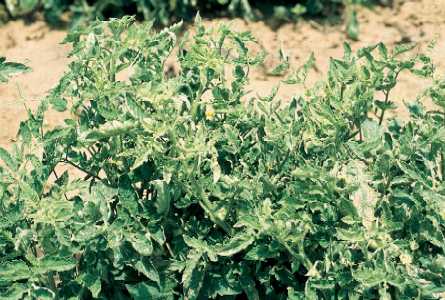 Controle:
Evitar o contato do inseto virulífero com a planta;
Produção de muda em estufas providas de tela fina;
Aplicação de inseticidas granulados sistêmicos;
Pulverização com aficidas específicos.
Pragas
Cultura do Tomate
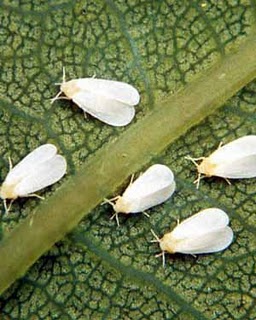 Mosca-Branca:
Sugam seiva e transmitem 	a “geminivirose”;
Controle:
Produção de muda em estufas providas de tela fina;
Aplicação de inseticidas granulados sistêmicos;
Pulverização com inseticidas específicos.
Doenças
Cultura do Tomate
Murcha-Fusariana:
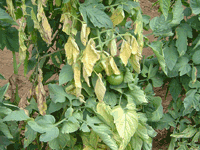 Doença de solo cujo agente é o fungo Fusarium 	oxysporum f. sp. Lycopersici .
Sintoma:
Amarelecimento geral da planta, iniciando pelas 	folhas inferiores;
Murcha generalizada e as folhas secam;
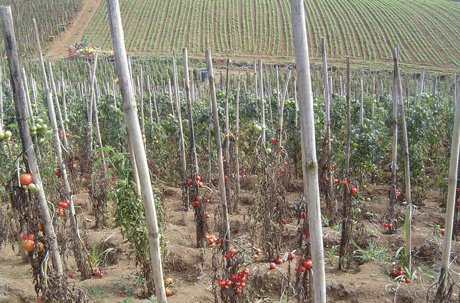 Controle:
Utilização de sementes sadias;
Prevenção de danos nas raízes;
Elevação do pH do solo.
Doenças
Cultura do Tomate
Murcha-Bacteriana:
O agente é Ralstonia solanacearum;
Sintoma:
Causa a murcha irreversível da planta, sem 	amarelecimento das folhas;
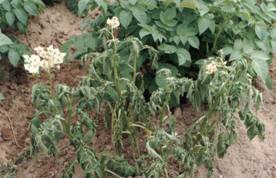 Controle:
Utilização de sementes sadias;
Evitar o excesso de água no solo.
Doenças
Cultura do Tomate
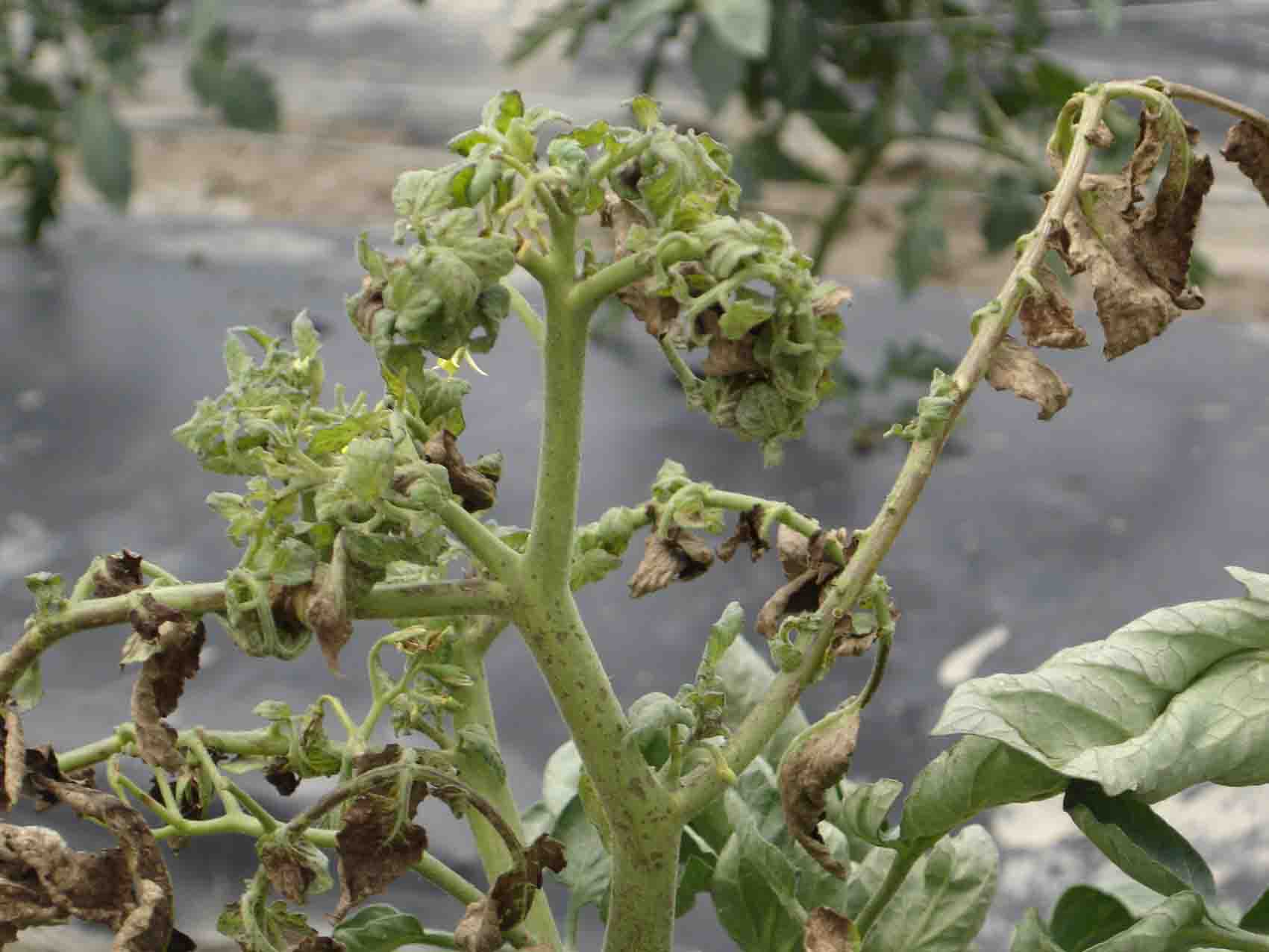 Vira-Cabeça (Trospovirose):
Virose causada por um 	complexo de vírus, os            	tospovírus;
Sintoma:
Os folíolos do ápice tornam-se arroxeados ou 	bronzeados;
Podem ocorrer lesões necróticas nos folíolos;
As folhas do topo curva-se;
Há nanismo em planta jovens;
Em frutos maduros ocorrem manchas aneladas 	amareladas.
Doenças
Cultura do Tomate
Controle:
Evitar que tripes virulíferos se alimentem sobre a 	planta;
Produzir mudas dentro de estufas fechadas;
Pulverizar inseticidas contra tripes;
Não plantar próximo a tomateiro adulto;
Utilizar cultivares resistentes.
Colheita
Cultura do Tomate
O tomateiro tem sua colheita depois de 90 a 100 dias do início do transplante;
A cor do tomate é o critério mais utilizado para determinação da colheita;
O tomate pode ser colhido com três tons conhecidos como:
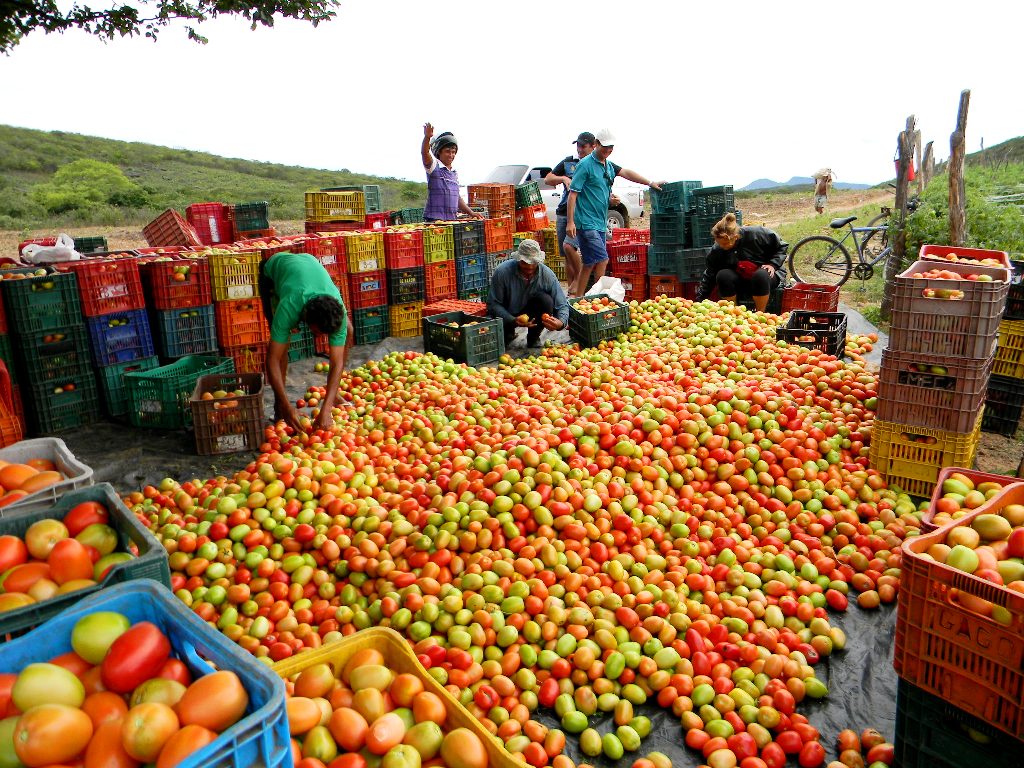 ■ Verde;
■ Pintado;
■ Vermelho;
O que determina é a 	distância do mercado.
Colheita
Cultura do Tomate
O tomate apresenta duas finalidades:
■ Tomate para agroindustria;
■ Tomate para a mesa;
Os cuidados pós-colheita:
Os frutos permanecem em repouso por 24 horas 	em galpões após a colheita;
Selecionado pela cor, tamanho e descartes 	dos 	frutos sem valor comercial;
Após a seleção são embalados em caixas de 	plástico ou papelão suportando de 23 a 25 kg.
Colheita
Cultura do Tomate
Conservação:
Tabela 1: Os períodos de conservação médios para os três 	estados 		de maturação do tomate.
Estado de maturação
Estado de maturação
Verde
Verde
Pintado
Pintado
Vermelho
Vermelho
Dias
Temperatura (°C)
12,5 –15
21-28
10 –12,5
7-14
7 –10
2-4
Tabela 2: As temperaturas ótimas de conservação.
Cultura do Tomate
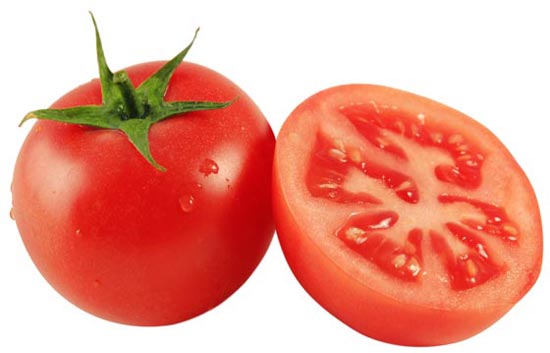 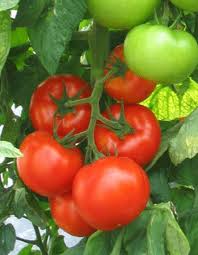 Obrigada
Pela
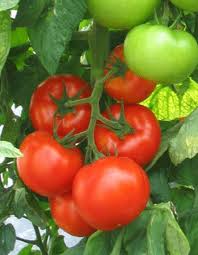 Atenção!!!
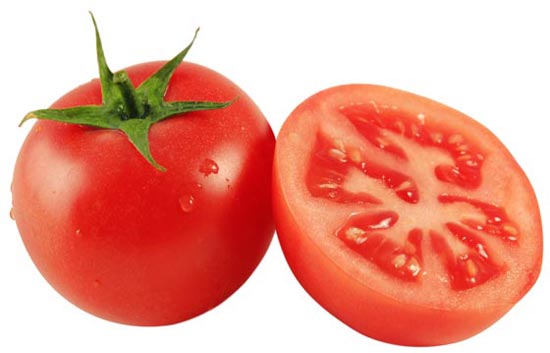 Colheita
Cultura do Tomate
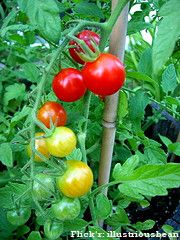 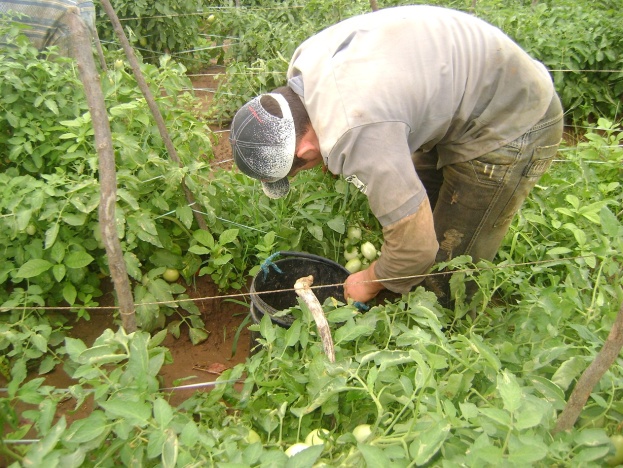 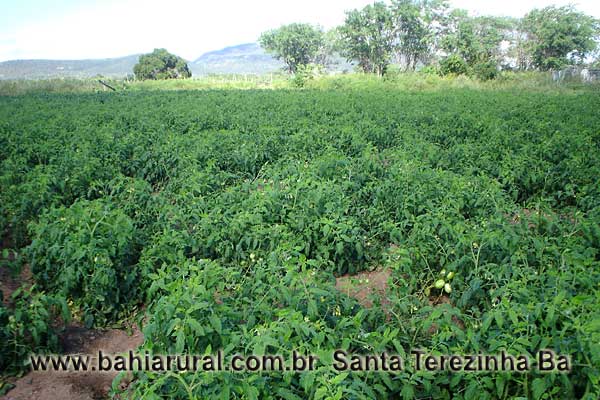 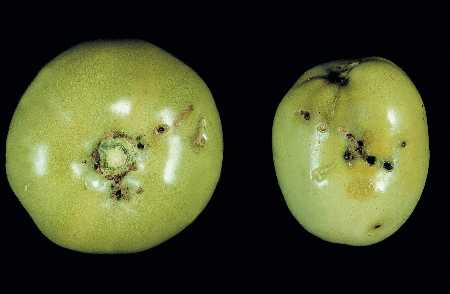 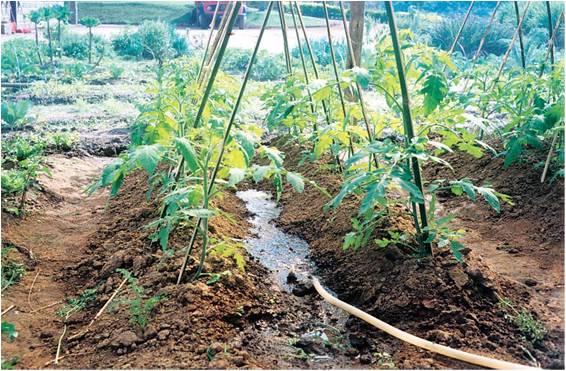 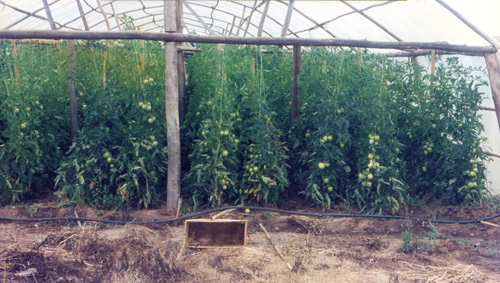 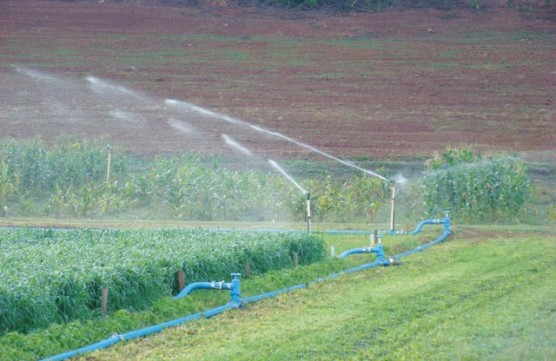 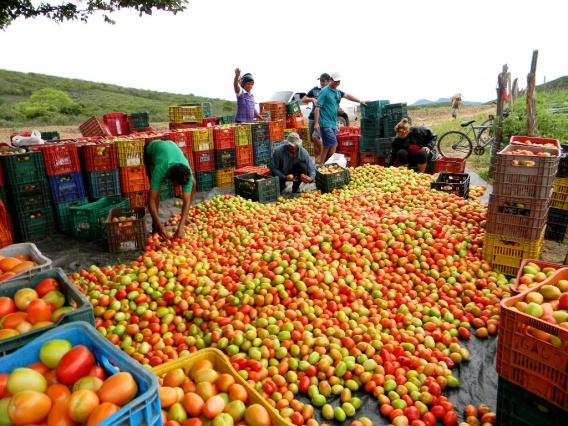 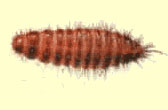 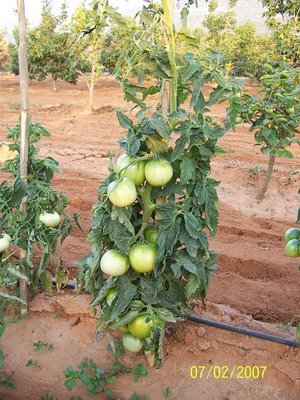 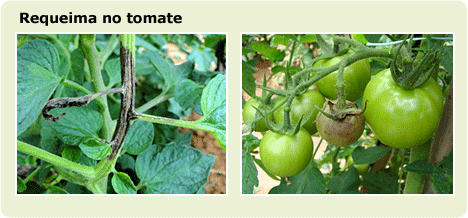 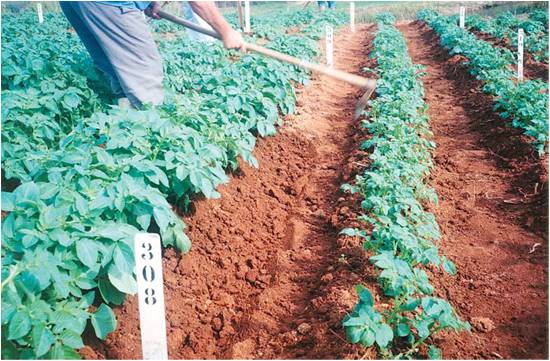